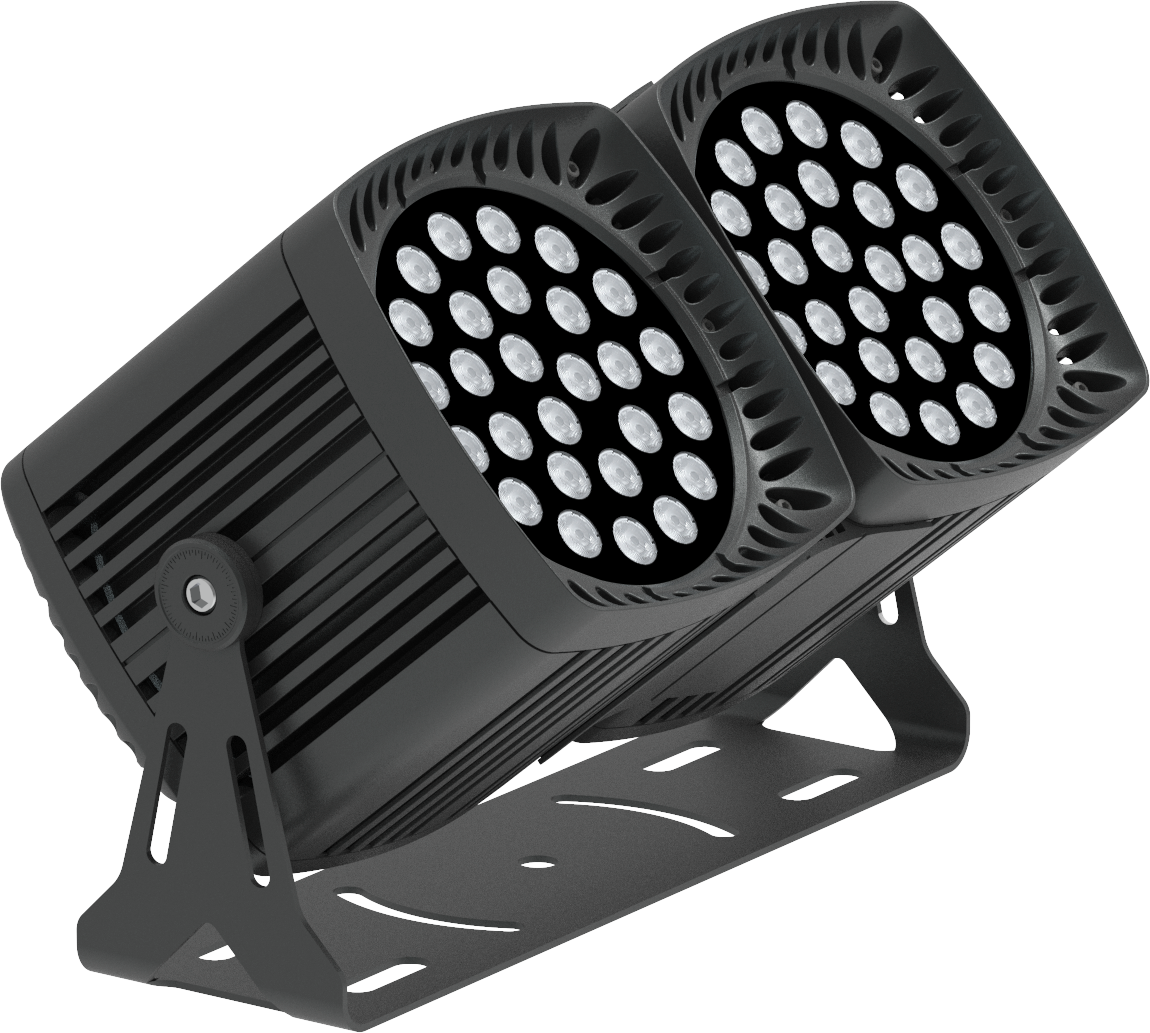 【 型号:FWK2612】
概述
技术参数
灯具尺寸
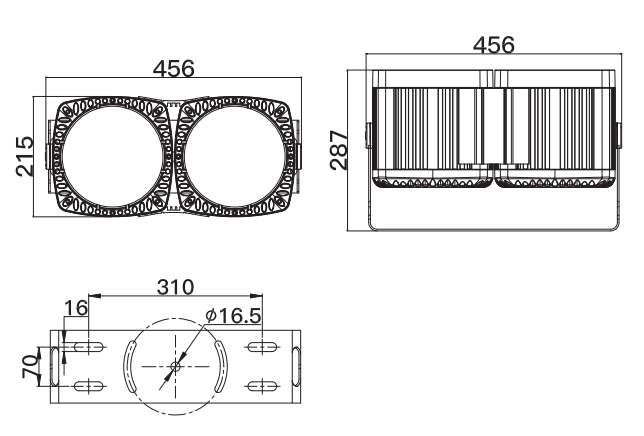 防眩附件可选
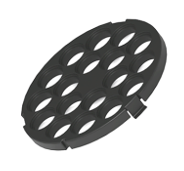 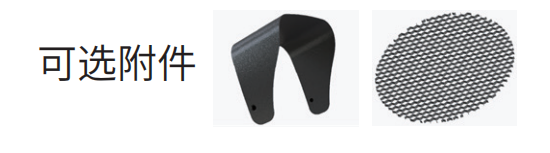 外遮光罩     蜂窝防眩网     深筒防眩罩